乃木坂スクール　　　　　    　　　　　            2013年６月13日
「発信力を磨いて福祉を変える医療を変える」
ボランティア・ＮＰＯの
新しい風
市民活動が開く新しい社会
認定特定非営利活動法人　日本ＮＰＯセンター 代表理事
社会福祉法人　大阪ボランティア協会 常務理事
早瀬　昇
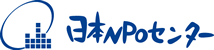 1
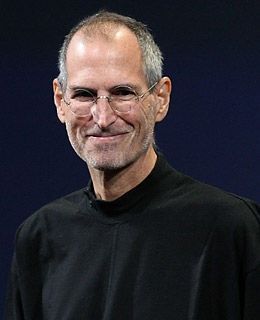 本日の話し手
こんな人と同学年⇒
早瀬　昇 と申します
1965年にできた民間の市民活動推進組織 大阪ボランティア協会（大阪ボラ協）で活動してきました。
1973年、電子工学を学ぶ大学生になったのに、ひょんなことでボランティア活動に関わり、78年、大阪ボラ協に就職。1991年から事務局長を務め、2010年に退職。今はボランティアで常務理事を務めています。
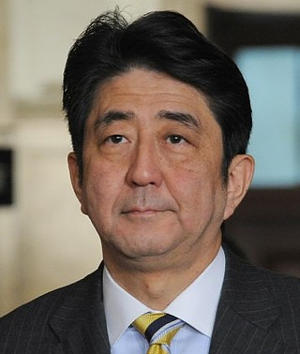 1996年に創設された日本ＮＰＯセンターには発足準備段階から参画。昨年7月から代表理事に就任しました。
今、大阪よりも東京や東北にいることが増えています。
現在、日本ボランティアコーディネーター協会、日本ファンドレイジング協会などにも運営委員や理事として深く関わると共に、政府の「新しい公共推進会議」構成員なども務めていました。大阪府在住。水瓶座。赤ワイン党。
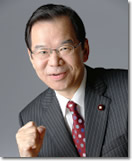 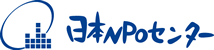 2
１．市民活動は、とても身近で自由！
（１）ボランティアの堅いイメージ
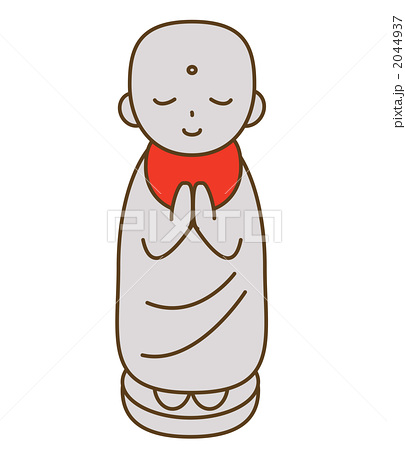 理科系の私が、
大阪ボラ協に就職したら…
父親が激怒
その時、母親が言ったのが…
「お父さん、あきらめなさい。お地蔵さんになったと思って…」
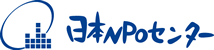 3
１．市民活動は、とても身近で自由！
（１）ボランティアの堅いイメージ
ボランティアのカギは…
　やる気（自発性）
　世直し（社会性・公益性）
　手弁当（無償性）
手弁当でも動くのは、我慢するからではなく
ほうっておけないから！　我慢できないから！
それに、　楽しいから！
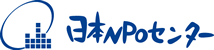 4
１．市民活動は、とても身近で自由！
（２）テーマ、対象を選べる
～お役所とは違う市民(民間)の公共活動のスタイル
公平にしなくて良い！
・何をするか？
⇒選べないと、何もできない
・どうやって、選ぶか？
⇒一番の鍵は、好きなテーマ
「野ヘビの会」はない
※「野鳥の会」はあるけれど、
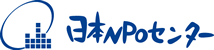 5
１．市民活動は、とても身近で自由！
（３）私を「開く」と「公共的」になる
～普段の暮らしの“すぐ隣り”にある世界
・私立の美術館が公共施設な理由は
公開するから
・会社の福利厚生施設を開放すると
社会貢献活動
・休みに子どもと遠足。近所の子も誘うと
子ども会！
普段の暮らしが起点の場合も！
・｢骨髄バンク｣を始めたのは誰だ？
⇒白血病の家族への情愛から、バンク普及活動へ
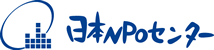 6
１．市民活動は、とても身近で自由！
（３）私を「開く」と「公共的」になる
中之島と船場の間
淀川下流の土佐堀川に架かる「淀屋橋」
～普段の暮らしの“すぐ隣り”にある世界
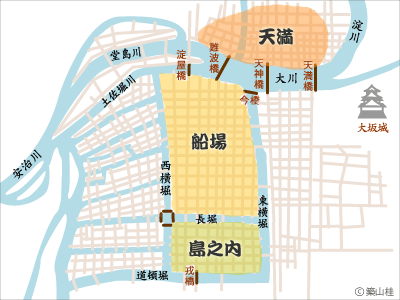 大坂の淀屋は、なぜ｢淀屋橋｣を架けたのか？
渡りたかったから！
自分のためでも、みんなのためにもなれば｢公共的｣になる
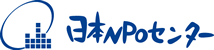 7
１．市民活動は、とても身近で自由！
（４）ボランティア活動は恋愛に似ている
① 自発的な無償の行為
　② 対象を選べる
　③ 好きであることが選択の重要な基準となる
　④ “機能”以上に“存在”に意味がある関わりである
　⑤ 出会いは偶然によるところが多い
　⑥ しんどいこともあるが自分自身も元気になる活動
　⑦ 自分が満足するだけでは、うまくいかない
　⑧ 止める時、別れる時が辛く難しい
　⑨ 心移りをすることがある　…
★ 違うのは、「開いている」か「閉じている」か
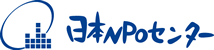 8
２．市民活動は、なかなかスゴイ！
（１）震災で認知された市民活動の意義
・「ほっとかれへん」という民間活力
⇒“禁欲的”ではなく、我慢できないから　 始まることもある市民の社会活動
・“自発”の取り組みゆえの「機動性」
⇒“公平原則”が逆機能化する大災害
⇒“全体の奉仕者”行政の限界を市民が超えた
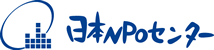 9
２．市民活動は、なかなかスゴイ！
（１）震災で認知された市民活動の意義
・それぞれの個性を活かすがゆえの「多彩さ」
　  ⇒“みんな違う”から気づけ築ける多様な課題と活動
⇒“多様化”“個性化”の時代。　 平時でも重要な民間による社会活動
・個々に応じることができるから「温かい」
　　　　⇒“不公平にならざるを得ない”ことが強みに！
★New Public Organization（新しい公共）としてのＮＰＯ
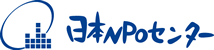 10
（２）すべて、最初は市民活動から始まった
～公共サービスを創造し、改革する
｢駄目でモトモト｣精神で開拓し改革する！
・「ほっとかれへん」も、民間活力
・「自己責任」で動けるから、挑戦も自由。開拓的!
※たとえば、大阪で生まれ全国に広がった公共活動
民生委員、国防婦人会、おしゃもじ運動、夜間学校、高齢者食事サービス、救命救急センター、点字新聞、障害児のおもちゃ図書館、病院ボランティア活動、ホスピス、有償ボランティア、地下鉄のエレベーター設置、児童虐待防止協会、市民オンブズマン、株主オンブズマン、公共広告機構、在日コリアンのための老人ホーム、ビッグイシュー、ボランティアセンター、ボランティアコーディネーター、ピンクリボン運動…
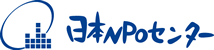 11
※ 行政と民間の協働が進むと…
多様な民間の公共サービス
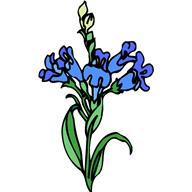 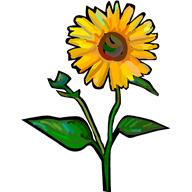 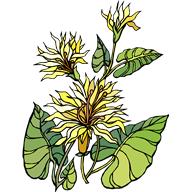 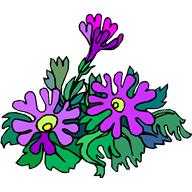 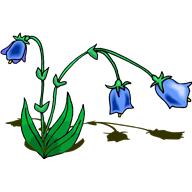 行政による公平な公共サービス
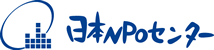 12
※ ただし、これは企業も含む民間の特性
実は｢企業も、相手によっては、温かい！｣
たとえば、この会社の場合…
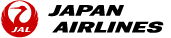 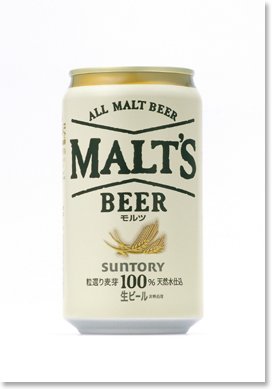 １年間に５０回以上、乗ると…
「サクララウンジ」に入れる。ビールも飲み放題!
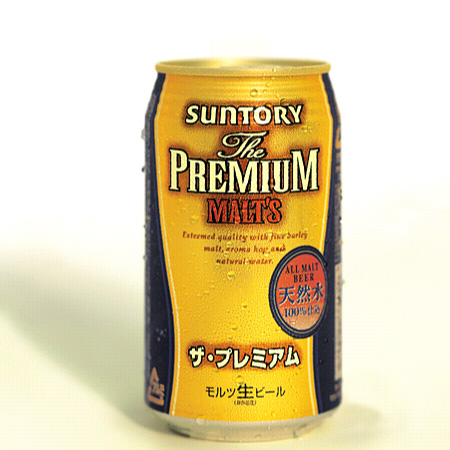 １年間に８０回以上、乗ると…
「ダイヤモンド・プレミアラウンジ」に入れる。ビールは…
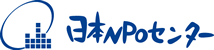 13
（３）市民が社会の｢当事者｣となり、　　 ｢自治｣の街をつくる
～自治の基本は｢当事者意識」
存在として｢当事者｣である人
でも、閉じていると少数派のまま
⇒課題を抱える人々。
行為により｢当事者｣になる人
⇒一般市民を「当事者」にする市民活動。
現に「当事者」“である”人々も、行動を起こすことで　　 　　「当事者」“になる”人々の輪を広げていく。
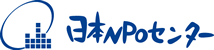 14
（３）市民が社会の｢当事者｣となり、　　 ｢自治｣の街をつくる
～活動の方向性を定め、自治を進める｢当事者｣
｢当事者｣がいないと、　問題が認識されず、　解決の方向性も定まらない
例）個人的問題から、社会問題に　　位置づけられ直した「自死」
・「自殺対策基本法」の目標
⇒・自死者を出さない・自死者遺族を癒す
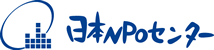 15
自殺対策基本法制定までの歩み
・「隠される死」「忌避される死」
・遺族が背負う「加害者意識」
・あしなが育英会の合宿研修が扉を開けた
・遺族としてのカミングアウト／公衆の前での訴え
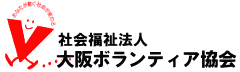 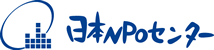 16
（３）市民が社会の｢当事者｣となり、　　 ｢自治｣の街をつくる
～活動の方向性を定め、自治を進める｢当事者｣
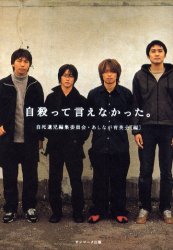 ｢当事者｣がいないと、　問題が認識されず、　解決の方向性も定まらない
例）個人的問題から、社会問題　　に位置づけられ直した「自死」
「自殺対策基本法」の目標
⇒・自死者を出さない　・自死者遺族を癒す
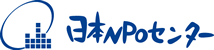 17
民主党政権
自殺対策ＮＰＯ代表が内閣府参与に
↓
↑
↑
↑
↑
↑
↑
↑
自殺対策ＮＰＯ
ライフリンク
発足
↑
↑
自殺対策基本法
成立
↑
↑
↑
上場企業倒産
史上最悪29社
↑
↑
↑
↑
↑
リーマン
ショック
↑
↑
↑
↑
↑
↑
↑
↑
文集
「自殺って言えない」
発行
↑
↑
↑
山一証券
破綻
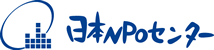 18
自殺対策基本法制定までの歩み
・「隠される死」「忌避される死」
・遺族が背負う「加害者意識」
・あしなが育英会の合宿研修が扉を開けた
・遺族としてのカミングアウト／公衆の前での訴え
・「当事者」の登場／運動の立ち位置が定まる
・個々の努力をつなぐ連携型ＮＰＯ
・自殺は社会的に防げる死（avoidable ｄｅａｔｈ：WHO）
・誠実な政治家との連携
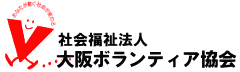 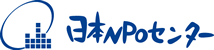 19
３．市民の位置と、社会への向き合い方
（１）これからのまちづくりの方向性
｢自治的なまちづくり｣。つまり…
↓
市民が｢当事者｣としての意識を高め、
｢居場所｣がある社会を創り出し
それぞれが｢出番｣を見つけ、人々の｢絆｣を紡ぎ出す社会づくり　(「新しい公共宣言」の提案)
※　だからこそ、ＮＰＯ法人は10人以上の正会員を必要とし、　　 認定ＮＰＯ法人のＰＳＴ絶対値基準は3,000円以上の寄付者　　 100人以上を要件とする　【市民参加を重視した法人格】
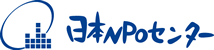 20
ただし、ＮＰＯ法人の実態は…（2011年度内閣府調査から）
個人寄付 0件 60.4％、法人寄付 0件 79.5％。組織も財政も「参加」は進まず
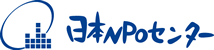 21
（２）市民の　　 「位置」は？
市　民
３者の連携
行　政
企　業
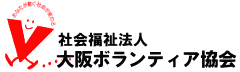 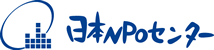 22
（２）市民の　　 「位置」は？
市　民
ＮＰＯ
役員・寄付者  
ボランティア…
市　民
消費者
労働者
有権者
   納税者
行　政
企　業
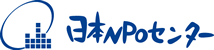 23
（２）市民の　　 「位置」は？
ＮＰＯ
本来は
議会で 利害調整
役員・寄付者  
ボランティア…
一部の
市　民
消費者
労働者
有権者
   納税者
行　政
企　業
一部の
市　民
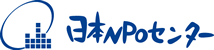 24
行　政
参加・協力
(お手伝い)
批判・要求
独自に
活動
首長・議員
の選出
納税
市民活動
団体
参加
市民活動団体
社会問題（被保護者としての市民）
市　民
（３）お任せ民主主義から｢市民自治｣へ
従来の市民と行政の関係：行政主導、観客民主主義
参加
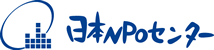 25
市　民
市民活動団体
社会問題の解決
独自に
活動
ネットワーク
参画
市民活動団体
納税など
首長・議員選出
パブリックコメント
②行政
参画推進
①自治
活動支援
行　政
（３）お任せ民主主義から｢市民自治｣へ
市民活動と行政の「協働」が進んだ関係
参画
コーディネーション
公務員は、自治のプレイヤーであると共に、コーディネーターやファシリテーターにも
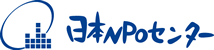 26
（４）公務員を、どう見るか？
自治の主体は誰か？
　　　～ 住民と公務員の関係、変革の方向性
協働して自治の街づくり
○
○
○
公務員
住民
○
公僕
⇒専従
主人
⇒非専従
（自治の主体）
○
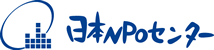 27
（５）ボランティア、市民活動の立場は…
・行政とは関わりなく活動 or行政のお膳立てで活動 だったものから…
↓
・異議申し立て（少数派の人権擁護）
↓
・｢当事者｣の輪を広げる（問題の社会化）
↓
・実現可能な代案の提示（専門力で多様な解）
↓
・企画も利害調整も自らの手で（自治）
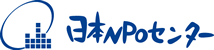 28
（６）対話と協働で主体的に社会改革
　　～ ｢マルチステークホルダー・プロセス」で課題解決
利害関係者/利害共有者
・2009年３月　社会的責任に関する円卓会議、発足
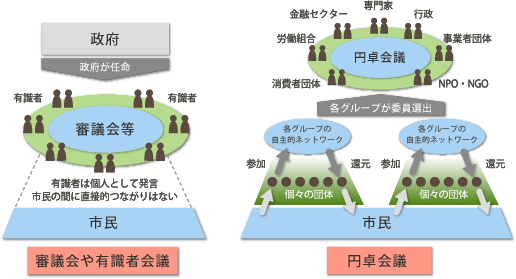 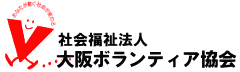 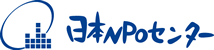 29
※なぜ「マルチ・ステークホルダー・プロセス」　 （多様な利害関係者の直接対話での問題解決） なのか？
「議会→政府決定」の課題
　・「全体の奉仕者」：合意に時間を要し、漸次的改革に留まりがち
　・変革の「主体」は、行政
　　→ 住民も、企業も、「客体」「傍観者」となりがち
「マルチステークホルダー･プロセス」の可能性
　・当事者間の合意で決着。抜本的な改革も進めやすい。
　・変革の「主体」は、住民（消費者、労働者）や企業と、行政
　　→ 「ボイコット（boycott）」ではなく　　　　「バイコット（buycott）」の展開も広がる
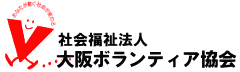 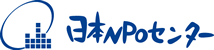 30
※大企業で障害者雇用率が改善。なぜ?
⇒ ＣＳＲ報告書で、消費者に雇用実績を開示
ＣＳＲ(企業の社会的責任)元年
社会貢献への関心高まる
↑
法定雇用率、１．８％に
知的障害の雇用、義務化
↑
「障害者雇用促進法」に改正（知的障害も加わる）
↑
法定雇用率、１．６％に
多額の雇用納付金(5万円/人)納めてでも雇用せず
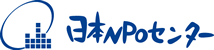 31
※ＣＳＲ報告書の掲載基準はＭＳＰで確定
ＧＲＩ（Global Reporting Initiative）
　「企業のサスティナビりティ報告」(ＣＳＲ報告書)に関する国際的ガイドラインの作成と普及を目的に、1997年に発足したＮＰＯ。
　1989年に起きたタンカー・バルディーズ号原油流出事件をきっかけに設立された米国の環境NGO、セリーズ（CERES: Coalition for Environmentally Responsible Economies）が、国連環境計画（ＵＮＥＰ）に呼びかけて発足した団体。
　オランダに本部があり、ＵＮＥＰの認定機関となっている。
　６５カ国の６００以上の企業、環境保護活動家、会計士、業界団体が参加している。
　2000年、2002年にガイドラインを発行しているが、ＧＲＩが「トリプル・ボトルライン」を採用し、サスティナビリティを構成する要素として、経済、環境、社会の3側面が重視されることとなった。
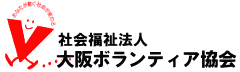 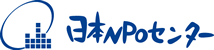 32
４．「参加」と「連携」を進めるために
（０）ボランタリーな活動の「限界」
自発的活動は自由　（言われなくても、する！ 言われても  　　　　　　　　　　）
↓ゆえに、ここまですれば良いという「基準」がない
納得しないと、しない
行　　　政⇒
全体の合意（議会の了解、法令）
だけど、損は×
経営者の自由な判断。
企　　　業⇒
誰の了解がなくとも一銭の得にならなくても、やる時はやる
市民活動⇒
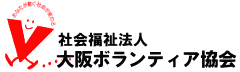 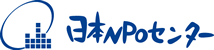 33
４．「参加」と「連携」を進めるために
（０）ボランタリーな活動の「限界」
★頑張る人ほど…
　　　　疲れてしまう！



『惜しみなく愛は奪ふ』
　　　　　　　　　　（有島武郎）
『疲労と不信の悪循環』　　　　　　　　　　（早瀬 昇）
『自発性パラドックス』　　　　　　　　　　（金子郁容）
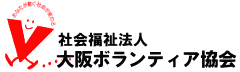 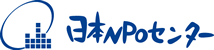 34
※ 「自発性パラドックス」克服策
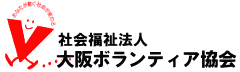 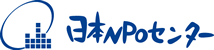 35
４．「参加」と「連携」を進めるために
（１）仲間を どう広げるか
熱心なグループほど｢仲間割れ｣をしやすい！
・｢仲間割れ」をしない２つのパターン
↓
・あまり熱心ではない
・強力なドン（尊氏・グル）がいる
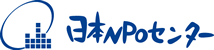 36
（１）仲間を どう広げるか
かつての組織論だと…
一致団結！
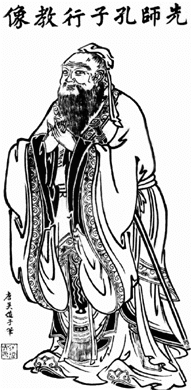 ｢敵｣に立ち向かう時には有効だけど…
論語にある
 「孔子」の言葉
↓
これからは
　｢和して、同ぜず｣で！
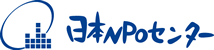 37
（２）企業との連携にあたって　　　　　－ 「動機の不純さ」の受け止め方
① 「社会貢献」が売れる（!?）時代
・大ヒット商品でもあった“国際ボランティア貯金”
　　　（1991年１月に登場。加入者は2700万口を突破。日本人の実に５人に
　　　　１人が加入。40万円で３円の寄付で７千万円。総額２兆円超を確保）
・ 「コーズ（CAUSE：大義）・リレーティッド・マーケティング」＝ＣＲＭ＝という販売戦略
　　　― 1983年アメリカン・エクスプレスが開発した「アフィニティ・カード」で…
　　　　　カードを新たに作ると１ドル、カード使用ごとに１セントをアメックスが　　　自由の女神修復委員会に寄付する…と宣言すると　　　新規申し込み45％増、カード使用率28％増。総額170万ドルを寄付
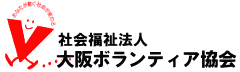 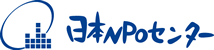 38
（２）企業との連携にあたって　　　　　－ 「動機の不純さ」の受け止め方
② 企業との関わりは「動機」と「効果」を区別する　のが基本
　　　「動機」＝企業ブランド力の向上など
　　　「効果」＝新しい社会の創造
③ ＣＳＲ向上と社会貢献に熱心な企業が　業績も上げる社会作りこそ、本来のあり方
　　・社会貢献活動を中断した企業を、どう評価するか？
　　　　― 「慰労と感謝の表明」こそ、本来では
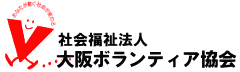 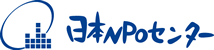 39
（３）「運動」の中での“連携”　　　　　－ 対立する相手を、どう見るか
・「誰でも乗れる地下鉄をつくる会」での経験
1980年11月
 　大阪市営地下鉄 谷町線・喜連瓜破駅に日本初のエレベーター設置…に至るプロセスは…！
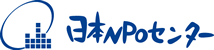 40
こんなこともありました。今から３８年前、冬のある日…
地下鉄にゼッケンをつけて乗り込んだのは誰？
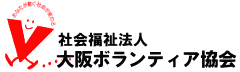 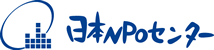 41
（３）「運動」の中での“連携”　　　　　－ 対立する相手を、どう見るか
・「誰でも乗れる地下鉄をつくる会」での経験
1980年11月
 　大阪市営地下鉄 谷町線・喜連瓜破駅に日本初のエレベーター設置…に至るプロセスは…！
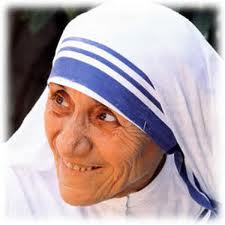 ・「愛情の反対は憎悪ではない。
　 無関心である」（マザーテレサ）の意味
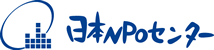 42
※ ｢協働｣を英語にすると…
Collaboration
　↑
　Co（共に） + labor（働く）
Partnership
　↑
 ※それぞれ、部分partだ（自分たちだけでは　　完璧にできるわけではない）という弱みの自覚
 ★補い合うことで、より高いレベルを実現する
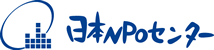 43
（４）人々の「参加」を進めるために　　　　　－市民活動の｢自立｣は“In-dependence”？
障害者の生き方の中で鍛えられてきた新しい｢自立｣のスタイル
・他者の“世話”にならないこと
↓
・精神的な自立の保持 　　－ 自己決定権：自分らしさをもって生きること
↓
・Independence by Dependence  あるいは｢障害者自立運動の“参加”」
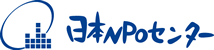 44
（４）人々の「参加」を進めるために　　　　　－市民活動の｢自立｣は“In-dependence”？
支援性財源 　　　　　　　　　　　　　　　　　　　　　　　　　　　　　　 　対価性財源
＜非課税収入＞  　　　　　　　　　　　　　　　　　　　　　　　　　　　　 　　＜課税収入＞
外発的財源（変動的）：大口収入
④受託事業収入
③助成金・補助金
（事業性）
（運動性）
理想的には財政的基盤に
②自主事業収入
①会費・寄付金
利用志向
（消費者）
参加志向
(創造者)
内発的財源（安定的）：小口収入
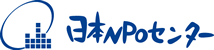 45
[Speaker Notes: 組織基盤というと、財政面での基盤も重要です。
図は、ＮＰＯの財源を、「外部からの資金」か「内部からの資金」かで上下に分け、ギブ＆テイクの対価的な収入か、特に反対給付を求められない支援的な収入かで左右に分けたものです。
①の会費は、組織の構成者からの資金、寄付金は外部からもありえますが、一般的には組織に関わりのある人からのものが多いでしょう。
②の自主事業収入とは、団体の知識やノウハウをもとに講座を開いた受講料収入や、それをまとめた本の販売収入、あるいは団体が自ら提供するサービスで得られる収入です。
③の助成金や補助金は、行政や企業、助成財団などから受けるものです。
④の受託事業収入は、各種の受託事業や指定管理者を引き受けた際の収入などをさします。

このように４つに整理すると、下側の収入は一件一件は少額な場合が多く、一方、上側の収入はかなり多額な場合が多い。そこで、ついつい助成金収入や受託事業収入に頼りたくなります。

しかし、上側の収入は全般的に不安定です。単年度で終わる助成金・補助金が多いですし、継続助成が可能な場合も継続して受けられる保証はありません。受託事業も、毎回、コンペ。指定管理者も３～5年程度で、再度、選考されることになります。
かなりの規模の助成や、受託事業を得ると、それが無くなった場合に右往左往する…ということも起こってしまいます。

一方、下側は、比較的安定しています。よほどの不祥事がなければ急に会員が減ることもない。もちろん増える場合もボチボチですが…。これは自主事業でも同様です。
その意味で、下側の収入の規模が一定程度あると、財政的基盤になりえるわけです【ここで改行して、台形を示す】
もっとも、個々には少額の収入の場合が多く、これらで財政的基盤を作ることはなかなか難しいと言えます。

次に左右ですが、対価系の収入は、その事業がミッションにかなっている場合、事業を進めると収入も増えるわけで、ミッションの実現と財政的自立が両立できます。
逆にミッションと合わない受託事業などを安易に受けると、財政的に楽になるものの、何のためにＮＰＯを作ったのか分からない状況になってしまうことがあります。

この事業収入に関しては、もう一つ気をつけないといけないことがあります。
事業収入の得られる事業を推進するには、そのためのスタッフを雇用するなど体制を整えますが、このためにその事業を止めにくくなることです。
つまり、事業にとらわれてしまう場合が起こります。
特に制度ビジネスである介護保険事業などに取り組む場合、制度の改革が進められて変質していっても、そんなことだったら、この事業は止める…とは、なかなかではない場合が多いのです。

これに対して、支援系の財源は、制度の改悪阻止をはじめ、さまざまな運動を支える財源となります。
支援性財源は、取り組みへの共感が鍵。その共感は団体のスタッフに現状改善への思いが強いほど広がりやすくなります。そこで人々の共感を集める魅力的な現状改革の提案がなされると、寄付や会費が集まることになります。支援性財源は改革を進める運動の財政的基盤となる場合が多いわけです。

　市民活動の財源は、これらの特性をふまえつつ、バランス良く確保することが必要になります。
　ただし、この財源は次のページのスライドにあるように、それぞれの収入が他の収入を増やす面があります。

　財源については、もう一つ、重要なポイントがあります。
【改行して「利用志向」の矢印を出す】
　対価性の「ギブ＆テイク」の財源を提供してくれる「顧客」は、支出額に応じた便益をしっかり得ようという「利用者」「消費者」です。
【改行して「参加志向」の矢印を出す】
　一方、支援系の財源の提供者は、寄付や助成を通じて、ＮＰＯの事業を共に進める「参加者」、あるいは共に事業を創造する立場になります。

　このように財源によって、いろいろな性格があります。そこで、多様な財源のバランスをとることが重要なのです。]
※ 市民などに「参加の機会」を提供し、　支援者を創造する団体と協働しよう
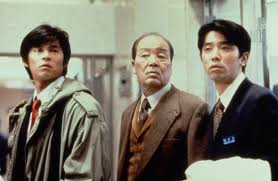 『踊る! 大捜査線』  　和久平八郎刑事は…
「正しい事をしたかったら偉くなれ       　　　  」
…なんてな
日本ファンドレイジング協会 鵜尾雅隆代表理事は…
「市民活動が正しいことをしようとしたら
 偉くなることよりも、多くの仲間・共感者を得ることが大切」
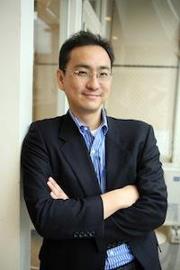 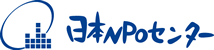 46
※ みんなが盛り上がるプログラムとは!?　　　　　　～ 奈良たんぽぽの家・播磨靖夫さんによれば…
・自分の存在感を感じられる適度な小規模さ
　　　　（究極的には、一人ひとりに合わせた展開も必要に）
・“よくわからない”未知の世界との出会い
　　　　（キーワードは「発見」　　　　　　　企画者に、世界の広がりを感じられる広いネットワークの　　　　　　　構築が必要になる）
・工夫次第で結果が変わる“ちょっと危ない”世界
　　　　（少し高めの目標を設定。
 　　　　自由な雰囲気を持ち込むには、企画者自身に若干の　　　　　　　覚悟も必要）
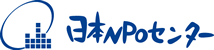 47
（５）助け合うことの難しさ　　　　　－“助けられる”力が、助け合いを進める
①「絆」の難しさ
「絆される」を、なんと読みますか？
ほだされる
① 情に引きつけられて、心や行動の自由が縛られる。　　  （例：情に絆される）
② 身体の自由を束縛される。（例：政務に絆される）
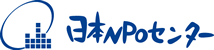 48
（５）助け合うことの難しさ　　　　　－“助けられる”力が、助け合いを進める
※震災時、「御用聞き」に出向いても…
何かすること、ありませんか？
Ｍａｙ　Ｉ　ｈｅｌｐ　ｙｏｕ？
主語が違う！
どなたか、困っておられる方、ご存じありませんか？教えて下さいませんか？
Ｄｏ　ｙｏｕ　ｔｅａｃｈ　ｍｅ　…　？
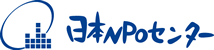 49
（５）助け合うことの難しさ　　　　　－“助けられる”力が、助け合いを進める
対等な関係
家族
×
行政
（制度保障）
×
ボランティア
依頼者
仕方なく
依頼
×
は難しい
企業（購入）
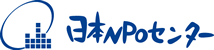 50
（５）助け合うことの難しさ　　　　　－“助けられる”力が、助け合いを進める
夢・願い
でも、
あきらめない！
普通は、あきらめる！
共感
家族
×
行政
（制度保障）
×
ボランティア
協働
依頼者
×
企業（購入）
自発性を励ますものは
自発性しかない
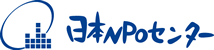 51
自治力のある街づくりへ
・自分達には、行政には難しいことを実現できる力がある…という自負を持つ市民（企業家も）が暮らす街
・行政に文句を言うだけで事を済まさない市民が暮らす街（市民が多彩な市民活動を進められる街）
・自分たちが動けば街が変わると自信を持てる市民が暮らす街（市民の動きに“応える”仕組みのある街）
・市民の「参加の力」を信じ、市民と共に街を変えようという意欲をもった行政職員が力を発揮できる街
・様々な立場の人々が、それぞれの力を活かしあって、課題を変えていける街 …… へ
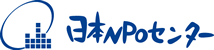 52
ご清聴、ありがとうございました
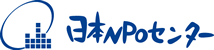 53